企業會財選修部分會計學習範疇 ─ 財務會計
課題A01：  
有關財務報表編製的期末調整項目 ─ 折舊
香港特別行政區政府教育局
科技教育組
二零二三年更新
[Speaker Notes: 簡介
本節旨在協助學生了解折舊的概念及計算方法，以及解釋不同的折舊計算方法對淨利的影響。

時間
三個課節，每課節四十分鐘

內容
第一課節 - 資本支出、收益支出及折舊的概念
第二課節 - 常用的折舊費用計算方法
第三課節 – 非流動資產的變賣]
第一課節
資本支出、收益支出及折舊的概念
課題A01
折舊
企業會財選修部分
學與教示例
2
[Speaker Notes: 第一課節

學生能夠指出折舊的定義，並且分辨資本支出及收益支出。]
資本支出及收益支出的概念
資本支出是購置非流動資產及使該資產達至擬定用途的必要成本，當中包括購買資產的成本、運費及安裝費等。

收益支出是會計期內（通常一年內）的短期支出。
課題A01
折舊
企業會財選修部分
學與教示例
3
[Speaker Notes: 在香港購買物業的資本支出包括樓價、代理佣金、律師費及印花稅。

物業差餉是收益支出。]
活動一
以下哪些支出是買車的資本支出？
課題A01
折舊
企業會財選修部分
學與教示例
4
[Speaker Notes: 請學生完成學生工作紙第一頁的活動一。]
活動一答案
以下哪些支出是買車的資本支出？
課題A01
折舊
企業會財選修部分
學與教示例
5
[Speaker Notes: 核對答案。]
折舊的概念
幾乎所有非流動資產都有使用年限。
因此，非流動資產的帳面淨值會在會計記錄中逐年減少。	
我們把每期／每年帳面淨值的減幅稱為「折舊」支出。
課題A01
折舊
企業會財選修部分
學與教示例
6
[Speaker Notes: 教師可以請學生舉出一些非流動資產的例子，作為課堂熱身活動。（答案可為樓宇、汽車、機器等）]
如果你的公司要買送貨車。
課題A01
折舊
企業會財選修部分
學與教示例
7
[Speaker Notes: 教師可運用這例子幫助學生清楚了解折舊的概念。]
它的售價是多少？
大約 $ 500,000
課題A01
折舊
企業會財選修部分
學與教示例
8
[Speaker Notes: 沒有標準答案。教師應鼓勵學生思考。

教師可以查看市場上的汽車價格。$500,000只是一個例子。

非流動資產的成本是其原來的購買成本。在這個例子中，$500,000是汽車的成本。]
它的使用年限是？
無法肯定，但有可能是10年！
課題A01
折舊
企業會財選修部分
學與教示例
9
[Speaker Notes: 沒有標準答案。教師應鼓勵學生思考。

教師亦可告訴學生，會計師會根據專業知識作判斷。

在此例子中，「10年」是租用汽車的估計使用年限。估計使用年限是資產可供實體使用的估計年期。（香港會計準則第16號）[瀏覽日期：2023年7月]]
它在可用年期末的價值是多少？
誰也不清楚……但其預計殘值可能是$10,000。
課題A01
折舊
企業會財選修部分
學與教示例
10
[Speaker Notes: 這是會計師必須作的另一個專業判斷例子。

$10,000被稱為預計殘值。]
這輛汽車的價值在10年間下跌多少？
答對了！
是$490,000！
這是汽車在10年估計可用年期內的總折舊額。
課題A01
折舊
企業會財選修部分
學與教示例
11
[Speaker Notes: 成本減去預計殘值
= $500,000 - $10,000 
= $490,000

其實，這數字是資產在估計使用年限內的折舊額。折舊可被視為資產在估計使用年限內帳面值的減幅。]
折舊
折舊是指有系統地按照估計使用年限分配資產的應折舊成本。
折舊支出是在一段時間內使用資產賺取收益的成本。
折舊減少資產在估計使用年限內的帳面淨值。
課題A01
折舊
企業會財選修部分
學與教示例
12
[Speaker Notes: 教師講解折舊的定義。]
知多點：折舊的成因
物理老化
過時
使用年期有限
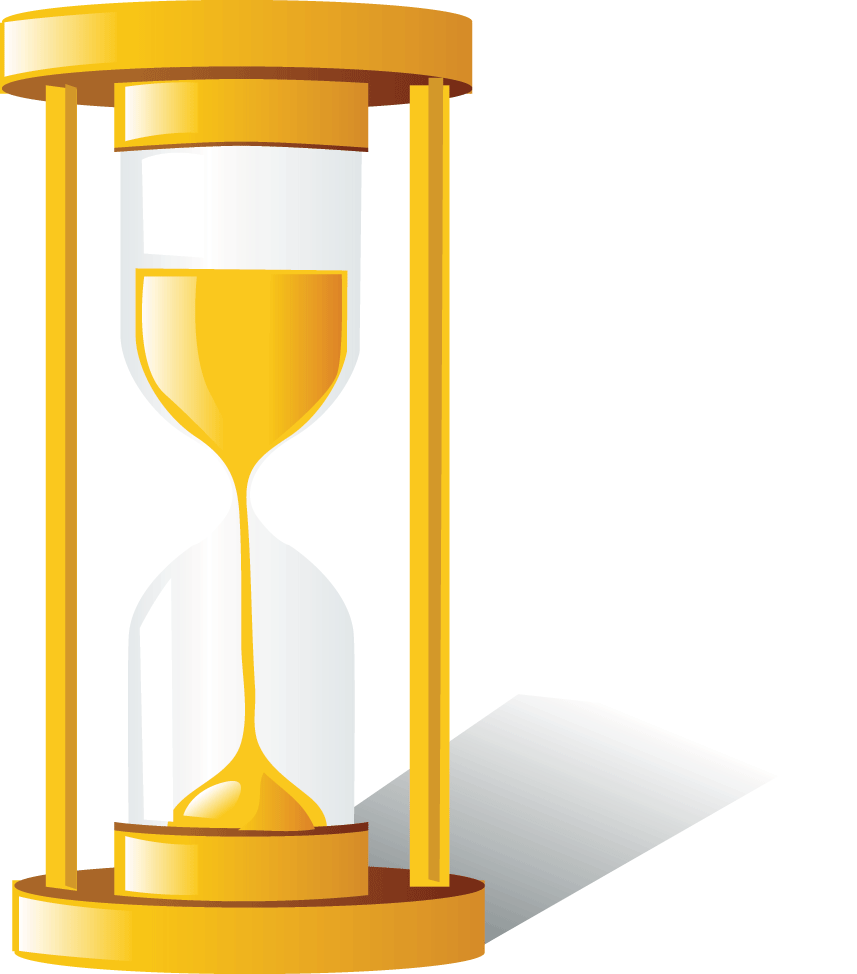 課題A01
折舊
企業會財選修部分
學與教示例
13
[Speaker Notes: 教師可展示折舊的成因，增進學生知識（非必須教學內容）。

註釋：
物理老化是因使用資產所致。例如機器、汽車和樓宇經多年使用後出現損耗。
過時是不合時宜的意思。電腦是說明過時的例子。
當資產具有有限法定年期時，其使用年期就有限，例如專利權。]
活動二
為新公司購入非流動資產
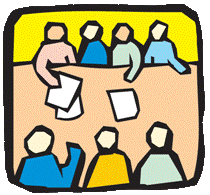 課題A01
折舊
企業會財選修部分
學與教示例
14
[Speaker Notes: 教師請按學生工作紙第二頁進行活動二。
 
學生透過開設虛擬公司學習折舊的概念。

學生的任務包括購入非流動資產。]
活動二
將學生分成四至五人一組。 
各小組將開設公司，可以是餐廳、健身中心、瑜珈教室、咖啡店或超級市場等。
與組員討論公司名稱及業務性質。
課題A01
折舊
企業會財選修部分
學與教示例
15
[Speaker Notes: 學生可選擇業務類型及為公司命名。]
活動二
列出五項非流動資產。
列出它們的購買成本、估計使用年限及預計殘值。
課題A01
折舊
企業會財選修部分
學與教示例
16
[Speaker Notes: 學生須匯報答案。

答案沒有對與錯。學生透過開設虛擬公司學習折舊的概念。

請學生在學生工作紙第二頁的表格中填寫「估計使用年限」及「殘值」。]
活動二
非流動資產的應折舊額

=  資產成本(A) 減去殘值(B)
課題A01
折舊
企業會財選修部分
學與教示例
17
[Speaker Notes: 請學生在學生工作紙第二頁的表格中計算及填寫應折舊額。]
常用折舊方法
直線法
折舊費用在使用年限內維持不變
餘額遞減法
折舊費用在使用年限內按年遞減
按使用量計算折舊
根據預計使用量或產量計算折舊費用
課題A01
折舊
企業會財選修部分
學與教示例
18
[Speaker Notes: 開始活動三前，教師先介紹常見的折舊方法。

透過活動三，學生選擇可適用於活動二中非流動資產的折舊方法，並將該折舊方法加入學生工作紙第二頁的表格。

各組學生匯報討論結果。]
活動三
選擇合適的折舊方法
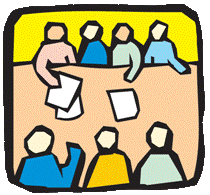 課題A01
折舊
企業會財選修部分
學與教示例
19
[Speaker Notes: 學生須完成學生工作紙第三頁的活動三。]
活動三
選擇適用於活動二中非流動資產的折舊方法。
學生分組討論如何按資產的預計使用年限分配資產的應折舊額。
課題A01
折舊
企業會財選修部分
學與教示例
20
[Speaker Notes: 這是活動二的延伸。請學生選擇可適用於資產的折舊方法，並完成學生工作紙第三頁。

學生匯報答案。 

教師說明各種分配應折舊額的方法，包括：
直線法 —折舊費用在使用年限內維持不變
餘額遞減法 —折舊費用在使用年限內按年遞減
按使用量計算折舊 — 根據預計使用量或產量計算折舊費用]
第二課節
計算折舊費用的常見方法
課題A01
折舊
企業會財選修部分
學與教示例
21
[Speaker Notes: 第二課節

學生應能利用不同方法，計算及比較折舊費用，並辨別選擇折舊方法時的考慮因素。]
折舊方法
直線法
成本 – 估計殘值
  預計使用年限
餘額遞減法 
（成本 – 累積折舊）x 折舊率
按使用量計算折舊 
成本 – 估計殘值
  預計總生產單位
x 產量
課題A01
折舊
企業會財選修部分
學與教示例
22
[Speaker Notes: 教師重溫以直線法、餘額遞減法及按使用量計算折舊。]
活動四
個案研究及小組討論
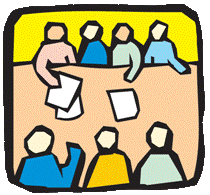 課題A01
折舊
企業會財選修部分
學與教示例
23
[Speaker Notes: 請學生分組、細閱個案並完成學生工作紙第四至九頁。

請學生匯報答案。]
活動四
運用下列方法計算首五年的折舊費用、累積折舊及帳面淨值：
直線法
餘額遞減法
按使用量計算折舊
課題A01
折舊
企業會財選修部分
學與教示例
24
[Speaker Notes: 為了在首兩年得到最大的淨利，餘額遞減法並不可取，因為較早年份的折舊費用較高。

教師與學生一起核對答案。]
活動四
比較直線法及餘額遞減法的每年折舊模式。
課題A01
折舊
企業會財選修部分
學與教示例
25
[Speaker Notes: 教師協助學生核對答案。

建議答案：
直線法：折舊費用在使用年限內平均攤分。
餘額遞減法：早年的折舊費用較高。]
活動四
討論選擇折舊方法時的考慮因素。
課題A01
折舊
企業會財選修部分
學與教示例
26
[Speaker Notes: 教師指出：
所選的折舊方法應根據公司運用資產所產生的經濟利益，反映資產的使用模式。            
舉例而言，使用量持續一致的資產可用直線法折舊；若資產價值減少是基於時間因素，則應使用餘額遞減法。
按使用量計算折舊反映使用模式，能更清楚顯示資產帶來的收益。]
活動四
提出兩種方法計算年內購入的資產的折舊費用。
課題A01
折舊
企業會財選修部分
學與教示例
27
[Speaker Notes: 學生可提出不同方法，計算不足一年的折舊。教師檢視答案的合理性。

建議答案：
 於期末就資產計算全年折舊。
這種方法意味如果有關資產在年內售出，則不會計算折舊。

2. 計算資產的每月折舊。]
活動五
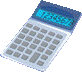 微型個案
課題A01
折舊
企業會財選修部分
學與教示例
28
[Speaker Notes: 學生分組討論。
請學生細閱個案並完成學生工作紙第十頁的習作。
此個案有助學生從不完整紀錄識別折舊方法、折舊率及折舊費用。
學生匯報答案。]
機器
A
B
直線法
餘額遞減法
使用的折舊方法
使用的折舊率
1/5
1/3
成本
$6,075
$6,075
第二年期末的帳面淨值
$3,965
$2,700
第三年的折舊費用
$1,055
$900
活動五：建議答案
課題A01
折舊
企業會財選修部分
學與教示例
29
[Speaker Notes: 展示計算過程。

建議答案：
機器A : 成本 = [1055*5+800] 	
機器A : 第二年期末的帳面淨值 = [6,075-1,055*2]	
機器B : 折舊率 = 2025/6075	
機器B : 第二年期末的帳面淨值 = [6075*(1-1/3)-1350]	

第二課節完結]
第三課節
變賣非流動資產
課題A01
折舊
企業會財選修部分
學與教示例
30
[Speaker Notes: 第三課節]
變賣非流動資產以收取現金
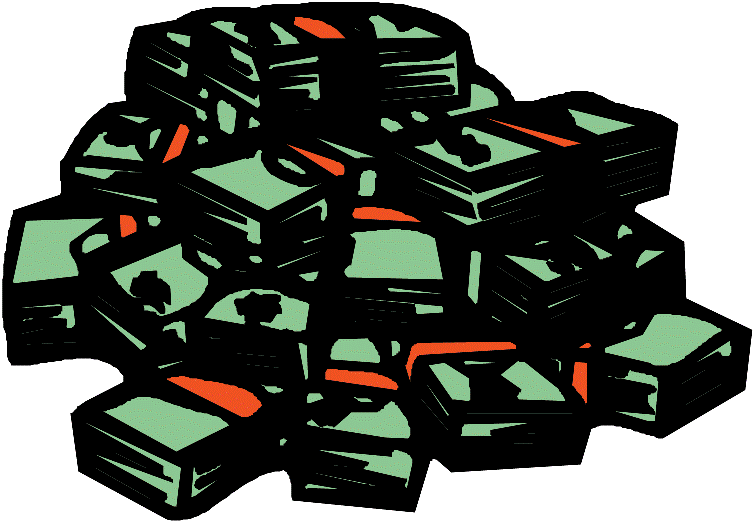 課題A01
折舊
企業會財選修部分
學與教示例
31
[Speaker Notes: 本課節將討論變賣非流動資產的會計處理。
討論涵蓋兩大類型：
變賣非流動資產以收取現金；以及
透過以舊換新變賣非流動資產。]
T字形帳戶（非流動資產變賣）
課題A01
折舊
企業會財選修部分
學與教示例
32
會計分錄
日記分錄
借記 	現金
借記	非流動資產累積折舊
			 貸記 資產（成本）
			 貸記 變賣獲利
課題A01
折舊
企業會財選修部分
學與教示例
33
[Speaker Notes: 教師展示變賣非流動資產以收取現金的會計分錄，並強調：

1. 如果賒購資產，「借記 現金」應改為「借記 其他應收帳款」。
2. 如果錄得變賣損失，「貸記 變賣獲利」應改為「借記 變賣損失」。]
變賣獲利／損失
用數式表示︰
 	
	變賣獲利／損失 
	= 現金 – 非流動資產的帳面淨值
	= 現金 – （成本 – 累積折舊）
課題A01
折舊
企業會財選修部分
學與教示例
34
[Speaker Notes: 教師透過數式計算變賣獲利／損失，介紹會計分錄背後的原理。

可利用數式快速核對從會計分錄得出的變賣獲利／損失。]
透過以舊換新變賣非流動資產
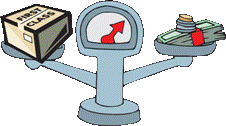 課題A01
折舊
企業會財選修部分
學與教示例
35
[Speaker Notes: 有時候舊資產可在加付額外款項後（現金或賒帳），以舊資產換取新資產。]
T字形帳戶（非流動資產變賣）
課題A01
折舊
企業會財選修部分
學與教示例
36
會計分錄
日記分錄
借記	資產（新資產成本）
借記	累積折舊（舊資產）
			貸記   資產（舊資產成本）
			貸記   現金
			貸記   變賣獲利
課題A01
折舊
企業會財選修部分
學與教示例
37
[Speaker Notes: 教師展示有關「以舊換新」形式的會計分錄，並強調：

如果賒購資產，「貸記 現金」應改為「貸記 其他應付帳款」。
如果錄得變賣損失，「貸記 變賣獲利」應改為「借記 變賣損失」。]
「以舊換新」形式之變賣獲利／損失
用數式表示︰
	
 變賣獲利／損失
   = 舊資產的以舊換新價值 – 
	舊資產的帳面淨值
課題A01
折舊
企業會財選修部分
學與教示例
38
[Speaker Notes: 教師透過數式計算變賣獲利／損失，介紹會計分錄背後的原理。

可利用數式快速核對從會計分錄得出的變賣獲利／損失。]
活動六
變賣資產以收取現金
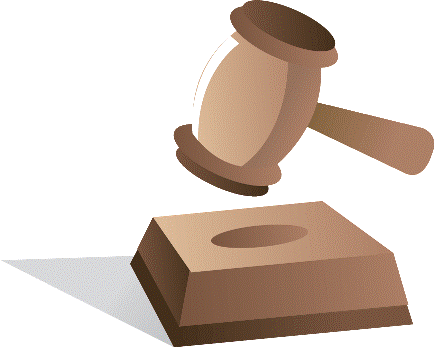 課題A01
折舊
企業會財選修部分
學與教示例
39
[Speaker Notes: 請學生完成學生工作紙第11至18頁的活動六。

學生練習以下內容：
a.  計算非流動資產的累積折舊，以找出帳面淨值。
b.  為變賣資產以收取現金的交易編製會計分錄。
c.   展示變賣獲利／損失的計算過程。]
活動六
以舊換新形式變賣資產的交易
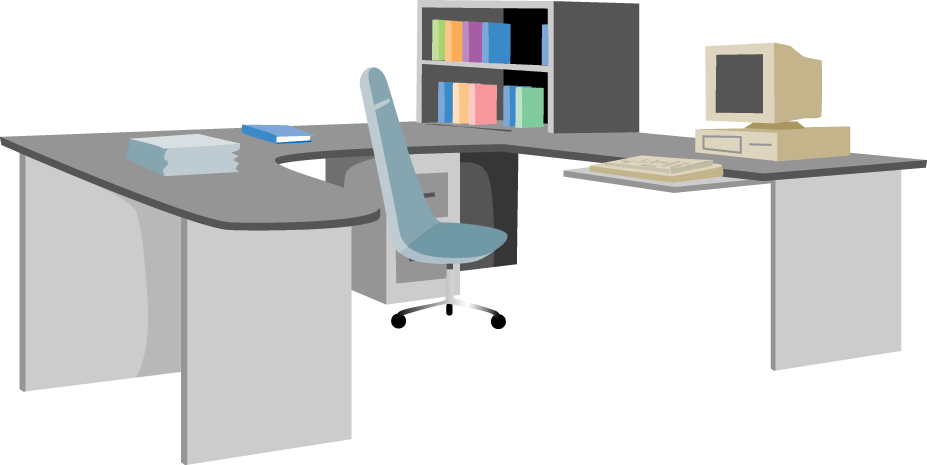 課題A01
折舊
企業會財選修部分
學與教示例
40
[Speaker Notes: 學生練習以下內容：
a.  計算非流動資產的累積折舊，以求出資產的帳面淨值。
b. 為以舊換新形式變賣資產的交易編製會計分錄。
c.  展示變賣獲利／損失的計算過程。]
活動六
折舊方法會如何影響變賣獲利／損失？
課題A01
折舊
企業會財選修部分
學與教示例
41
總結
為變賣非流動資產以收取現金的交易編製會計分錄

透過「以舊換新」交易獲取非流動資產
課題A01
折舊
企業會財選修部分
學與教示例
42
[Speaker Notes: 教師總結課節並強調學習重點。]
完
課題A01
折舊
企業會財選修部分
學與教示例
43
[Speaker Notes: 第三課節完結。]